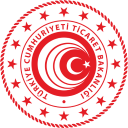 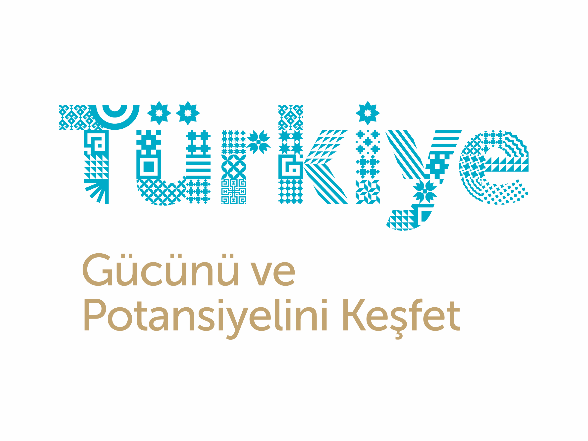 İHRACATA YÖNELİK
DEVLET DESTEKLERİ
T.C. TİCARET BAKANLIĞI
İHRACAT GENEL MÜDÜRLÜĞÜ
HALİSE BÜŞRA ÜNSAL
TİCARET UZMANI
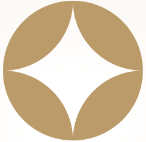 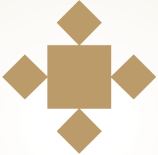 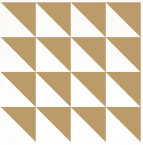 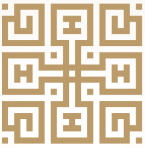 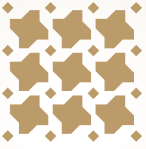 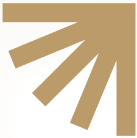 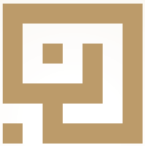 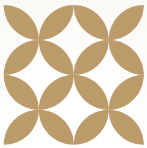 [Speaker Notes: +	











































































	*»1q	0İM Jbfvdsf
01 0ŞİP]
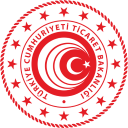 YURT DIŞI FUAR DESTEĞİ
2017/4 sayılı Yurtdışında Gerçekleştirilen Fuar Katılımlarının   Desteklenmesine İlişkin Karar
MEVZUAT
Şirketlerimizin yurt dışı fuarlara iştiraklerinin ve sektörel nitelikteki uluslararası fuarlara bireysel katılımlarının özendirilmesi
AMAÇ
Şirketler
Üretici/İmalatçı Organizasyonları
KAPSAM
2
Ticaret Bakanlığı (www.ticaret.gov.tr) - İhracat Genel Müdürlüğü
[Speaker Notes: 2017/4 sayılı Karar

1. Bu Karar ile katılımcıların yurt dışında gerçekleştirdikleri fuar iştiraklerinin ve organizatörler tarafından yapılan tanıtım harcamalarının desteklenmesi suretiyle, Türk ihraç ürünlerinin dış pazarlarda tanıtılması ve ihracatın artırılmasına katkı sağlanması amaçlanmaktadır.

2. Bu Karar kapsamındaki desteklerden Türk Ticaret Kanunu hükümleri çerçevesinde kurulmuş, ihracatçı birliğine üye şirket ile Türkiye’de yerleşik üretici/imalatçı organizasyonları yararlandırılır.
                                                                                                                                                    
3. Organizatör, 2010/5 sayılı Tebliğ çerçevesinde, Bakanlık tarafından adlarına geçici belge veya belge düzenlenmiş, yurt dışı fuar organizasyonu gerçekleştirme yetkisi verilen firma veya kuruluşları ifade eder. Bakanlığımızca halihazırda yetkilendirilmiş 21 organizatör bulunmaktadır.

4. Katılımcı, Bu Karar kapsamındaki yurt dışı fuar organizasyonlarına veya Bakanlıkça belirlenerek ilan edilen ve yurt dışında düzenlenen desteklenecek sektörel nitelikteki uluslararası fuarlar listesinde yer alan fuarlara katılım sağlayan Türk Ticaret Kanunu hükümleri çerçevesinde kurulmuş, ihracatçı birliğine üye şirket ile Türkiye’de yerleşik üretici/imalatçı organizasyonunu ifade eder.
 
5. Üretici/İmalatçı Organizasyonu, aynı üretim dalında faaliyette bulunan üretici ve imalatçı şirketleri bir araya getiren ve temsil eden sektörel örgütlenmeleri (tanıtım grupları, federasyon, birlik, dernek) ile İhracatçı Birliklerini ifade eder.]
YURT DIŞI FUAR ORGANİZASYONU KAPSAMINDA
TÜRK İHRAÇ ÜRÜNLERİ FUARI
SEKTÖREL TÜRK İHRAÇ ÜRÜNLERİ FUARI
YABANCI FİRMA KATILIMLI SEKTÖREL FUAR
MİLLİ KATILIM ORGANİZASYONLARI
BİREYSEL KATILIMLI FUARLAR
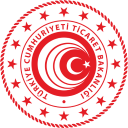 YURT DIŞI FUAR DESTEĞİ
KATILIM TÜRLERİ
3
Ticaret Bakanlığı (www.ticaret.gov.tr) - İhracat Genel Müdürlüğü
[Speaker Notes: Yurtdışı Fuarlara Katılım Türleri

1. Yurt Dışı Fuar Organizasyonu, Türk ihraç ürünlerinin tanıtılması ve pazarlanması amacıyla Bakanlık tarafından görevlendirilen organizatör koordinatörlüğünde yurt dışında düzenlenen; a) Türk İhraç Ürünleri Fuarı, b) Sektörel Türk İhraç Ürünleri Fuarı, c) Yabancı Firma Katılımlı Sektörel Fuar ve d) Milli Katılım organizasyonunu ifade eder.

	A. Türk İhraç Ürünleri Fuarı, organizatörlerce yalnızca Türk ihraç ürünlerinin tanıtımı amacıyla düzenlenen yurt dışı fuarları ifade eder.
 	B. Sektörel Türk İhraç Ürünleri Fuarı, organizatörlerce yalnızca sektörel Türk ihraç ürünlerinin tanıtımı amacıyla düzenlenen yurt dışı fuarları ifade eder.
	C. Yabancı Firma Katılımlı Sektörel Fuar, organizatörlerce düzenlenen ve katılımcıların yanı sıra yabancı katılımcılarla gerçekleştirilen sektörel nitelikli yurt dışı fuarları ifade eder.
	D. Milli Katılım: Yurt dışında düzenlenen genel veya sektörel nitelikteki uluslararası fuarlara Türk firmalarının Bakanlık tarafından görevlendirilen organizatör koordinatörlüğünde gerçekleştirdiği toplu katılımlarını ifade eder.

2. Bireysel Katılım: İBGS’lerden gelen taleplere istinaden veya re’sen Bakanlıkça belirlenerek Bakanlık resmi web sayfasında ilan edilen ve yurt dışında düzenlenen desteklenecek sektörel nitelikteki uluslararası fuarlar listesinde yer alan fuarlara katılımcıların doğrudan katılımlarını ifade eder. (Genel nitelikteki uluslararası fuarlara bireysel katılım gerçekleştirilmiyor.)]
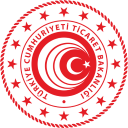 YURT DIŞ FUAR DESTEĞİ
Türk İhraç Ürünleri Fuarları : Yetkili organizatörlerce sadece Türk ihraç ürünlerinin tanıtımı amacıyla düzenlenen genel nitelikli yurt dışı fuarlardır.

Sektörel Türk İhraç Ürünleri Fuarları : Yetkili organizatörlerce sadece Türk ihraç ürünlerinin tanıtımı amacıyla düzenlenen sektörel nitelikli yurt dışı fuarlardır.

Yabancı Firma Katılımlı Sektörel Fuarlar : Yurtdışında Türkiye’den yetkili organizatörlerce düzenlenen, sektörel nitelikli ve yabancı firmaların da katıldığı fuarlardır.

Milli Katılım Organizasyonları: Yabancı  ana  organizatörün düzenlediği fuara yetkili  organizatör koordinatörlüğünde Türk katılımcıların iştirakidir.
Genel nitelikli
Sektörel nitelikli
4
Ticaret Bakanlığı (www.ticaret.gov.tr) - İhracat Genel Müdürlüğü
[Speaker Notes: Yurtdışı Fuarlara Katılım Türleri

1. Yurt Dışı Fuar Organizasyonu, Türk ihraç ürünlerinin tanıtılması ve pazarlanması amacıyla Bakanlık tarafından görevlendirilen organizatör koordinatörlüğünde yurt dışında düzenlenen; a) Türk İhraç Ürünleri Fuarı, b) Sektörel Türk İhraç Ürünleri Fuarı, c) Yabancı Firma Katılımlı Sektörel Fuar ve d) Milli Katılım organizasyonunu ifade eder.

	A. Türk İhraç Ürünleri Fuarı, organizatörlerce yalnızca Türk ihraç ürünlerinin tanıtımı amacıyla düzenlenen yurt dışı fuarları ifade eder. (yetkili organizatör)
 	B. Sektörel Türk İhraç Ürünleri Fuarı, organizatörlerce yalnızca sektörel Türk ihraç ürünlerinin tanıtımı amacıyla düzenlenen yurt dışı fuarları ifade eder. (yetkili organizatör)
	C. Yabancı Firma Katılımlı Sektörel Fuar, organizatörlerce düzenlenen ve katılımcıların yanı sıra yabancı katılımcılarla gerçekleştirilen sektörel nitelikli yurt dışı fuarları ifade eder. (yetkili organizatör)
	D. Milli Katılım: Yurt dışında düzenlenen genel veya sektörel nitelikteki uluslararası fuarlara Türk firmalarının Bakanlık tarafından görevlendirilen organizatör koordinatörlüğünde gerçekleştirdiği toplu katılımlarını ifade eder. (yabancı organizatör)

2. Bireysel Katılım: İBGS’lerden gelen taleplere istinaden veya re’sen Bakanlıkça belirlenerek Bakanlık resmi web sayfasında ilan edilen ve yurt dışında düzenlenen desteklenecek sektörel nitelikteki uluslararası fuarlar listesinde yer alan fuarlara katılımcıların doğrudan katılımlarını ifade eder. (Genel nitelikteki uluslararası fuarlara bireysel katılım gerçekleştirilmiyor.)]
BİREYSEL KATILIM:

İhracatçı Birlikleri Genel Sekreterliklerinden gelen taleplere istinaden veya re’sen Bakanlıkça belirlenerek Bakanlık resmi web sayfasında ilan edilen ve yurt dışında düzenlenen desteklenecek sektörel nitelikteki uluslararası fuarlar listesinde yer alan fuarlara katılımcıların doğrudan katılımlarıdır.
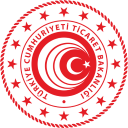 YURT DIŞI FUAR DESTEĞİ
5
Ticaret Bakanlığı (www.ticaret.gov.tr) -İhracat Genel Müdürlüğü
[Speaker Notes: Bireysel Katılım: İBGS’lerden gelen taleplere istinaden veya re’sen Bakanlıkça belirlenerek Bakanlık resmi web sayfasında ilan edilen ve yurt dışında düzenlenen desteklenecek sektörel nitelikteki uluslararası fuarlar listesinde yer alan fuarlara katılımcıların doğrudan katılımlarını ifade eder. (Genel nitelikteki uluslararası fuarlara bireysel katılım gerçekleştirilmiyor.)]
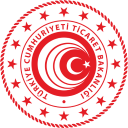 YURT DIŞI FUAR DESTEĞİ 4
DESTEĞE ESAS TUTAR

Bakanlık tarafından belirlenerek resmi web sayfasında ilan edilen; yer kirası, nakliye, ulaşım ve standa ilişkin giderlere karşılık olarak katılımcıya metrekare bazında ödenecek bedel.

Yurt dışı fuar organizasyonlarında;  fuar bazında

Bireysel katılımı desteklenen fuarlarda; fuar ve/veya ülke ve/veya sektör bazında belirlenir.
6
Ticaret Bakanlığı (www.ticaret.gov.tr) - İhracat Genel Müdürlüğü
[Speaker Notes: 1. Desteğe Esas Tutar, Bakanlık tarafından belirlenerek Bakanlık resmi web sayfasında ilan edilen; yer kirası, nakliye, ulaşım ve standa ilişkin giderlere karşılık olarak katılımcıya metrekare bazında ödenecek bedeli ifade eder.

 Fuar Katılımlarının Desteklenmesi 
 
1. Katılımcılar tarafından yurt dışı fuar organizasyonu kapsamında gerçekleştirilen fuar katılımları ve bireysel katılımlar, katılımcının stand alanının metrekare cinsinden büyüklüğü dikkate alınmak suretiyle desteklenir. (m2 * desteğe esas tutar)
 
2. Söz konusu desteğe esas tutar, yurt dışı fuar organizasyonlarında her fuar için ayrı ayrı belirlenir. Bireysel katılımı desteklenen sektörel nitelikteki uluslararası fuarlarda ise her fuar için ayrı ayrı belirlenebileceği gibi ülke ve/veya sektör bazında da belirlenebilir.]
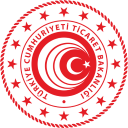 YURT DIŞI FUAR DESTEĞİ
DESTEK ÜST LİMİTLERİ ve ORANLARI (2021) 
Genel Fuarlarda azami 92.000 TL 
Sektörel Fuarlarda azami 140.000 TL 
Prestijli Fuarlarda azami 472.000 TL 
Desteğe esas tutar, fuar ve/veya ülke ve/veya sektör bazında metrekare başına belirlenen yaklaşık toplam maliyetin % 50’sini, Bakanlıkça belirlenen hedef ülkelerde ise % 70’ini geçemez. 
ORGANİZATÖR TANITIM DESTEĞİ (2021)
Genel Fuarlarda azami 604.000 TL 
Sektörel Fuarlarda azami 947.000 TL 
İlave Tanıtım Desteği 604.000 TL 
Organizatörlerin yurtdışında gerçekleştirdikleri tanıtım faaliyetleri % 75 oranında desteklenir.
7
Ticaret Bakanlığı (www.ticaret.gov.tr) - İhracat Genel Müdürlüğü
[Speaker Notes: Fuar Katılımlarının Desteklenmesi 

1. Katılımcıya fuar bazında ödenecek destek tutarı, yurt dışı fuarın genel nitelikli olması halinde 92.000 Türk Lirasını; sektörel nitelikli olması halinde 140.000 Türk Lirasını; Bakanlıkça belirlenen prestijli fuarlardan biri olması halinde 472.000 Türk Lirasını geçemez. 

2. Desteğe esas tutar, fuar ve/veya ülke ve/veya sektör bazında metrekare başına belirlenen yaklaşık toplam maliyetin % 50’sini, Bakanlıkça belirlenen hedef ülkelerde ise % 70’ini geçemez. 
 
3. Katılımcı bir takvim yılı içinde en fazla 2 (iki) defaya mahsus olmak üzere Bakanlıkça belirlenen fuarlar için prestijli fuar katılımı desteğinden yararlanabilir.


Yurt Dışı Fuar Organizasyonlarına İlişkin Organizatör Tanıtım Faaliyetlerinin Desteklenmesi
 
Bakanlıkça görevlendirilen organizatörlerin, yurt dışı fuar organizasyonuna yönelik olarak Türk ihraç ürünlerinin, sektörlerin, katılımcıların veya yurt dışı fuar organizasyonunun tanıtımı amacıyla yurt dışında gerçekleştirdikleri tanıtım faaliyetlerinden Genelge’de belirlenenlere ilişkin yapmış oldukları harcamalar % 75 oranında desteklenir. 

Destek tutarı yurt dışı fuarın genel nitelikli olması halinde 604.000 Türk Lirasını, sektörel nitelikli olması halinde ise 947.000 Türk Lirasını geçemez.

Sektörel nitelikli fuarlarda, Bakanlığa sunulacak tanıtım projesine verilecek ön uygunluğa istinaden, 721.000 Türk Lirası destek tutarına ilaveten; proje kapsamında yapılacak harcamalarının % 75’i 604.000 Türk Lirasını geçmemek üzere desteklenir.

Bakanlıkça yayınlanan yurt dışı fuar organizasyonları listesinde bulunan fuarlar arasından Bakanlık tarafından belirlenen yurt dışı fuar organizasyonlarında organizatör tarafından oluşturulan “Türkiye Markası” standlarına ilişkin yer kirası, stand kurulumu, nakliye ve organizasyon giderlerine ilişkin harcamalar % 75 oranında ve genel nitelikli fuarlarda 460.000 TL’ye kadar, sektörel nitelikli fuarlarda 721.000 TL’ye kadar desteklenir. “Türkiye Markası” standlarına ilişkin projelerin Bakanlık tarafından fuar öncesinde onaylanması gerekir.]
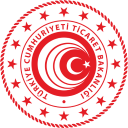 YURT DIŞI FUAR DESTEĞİ
8
Ticaret Bakanlığı (www.ticaret.gov.tr) - İhracat Genel Müdürlüğü
[Speaker Notes: Destek Üst Limitleri 

1. Bu Karar kapsamında yer alan destek üst limitleri her takvim yılı başında (TÜFE + Yİ-ÜFE)/2 oranında güncellenir.]
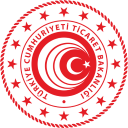 YURT DIŞI FUAR DESTEĞİ
2020-2021 YILLARI İÇİN HEDEF ÜLKELER
HEDEF ÜLKELER (17)
ABD
Brezilya
Çin
Etiyopya
Fas
Güney Kore
Güney Afrika
Hindistan
İngiltere
Irak
Kenya
Japonya
Malezya
Meksika
Özbekistan
Rusya
Şili
9
Ticaret Bakanlığı (www.ticaret.gov.tr) -İhracat Genel Müdürlüğü
[Speaker Notes: 1. Desteğe esas tutar, fuar ve/veya ülke ve/veya sektör bazında metrekare başına belirlenen yaklaşık toplam maliyetin % 50’sini, Bakanlıkça belirlenen hedef ülkelerde ise % 70’ini geçemez.]
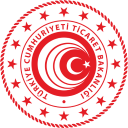 YURT DIŞI FUAR DESTEĞİ
2022-2023 YILLARI İÇİN HEDEF ÜLKELER
HEDEF ÜLKELER (24)
ABD
Almanya
Avustralya
Birleşik Krallık
Brezilya
Çin
Endonezya
Etiyopya
Filipinler
Güney Afrika C.
Güney Kore
Hindistan
Irak
Japonya
Kanada
Libya
Malezya
Meksika
Mısır
Nijerya
Rusya
Şili
Tayland
Vietnam
10
Ticaret Bakanlığı (www.ticaret.gov.tr) -İhracat Genel Müdürlüğü
[Speaker Notes: 1. Desteğe esas tutar, fuar ve/veya ülke ve/veya sektör bazında metrekare başına belirlenen yaklaşık toplam maliyetin % 50’sini, Bakanlıkça belirlenen hedef ülkelerde ise % 70’ini geçemez.]
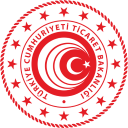 YURT İÇİ FUAR DESTEĞİ
2014/4 sayılı Sektörel Nitelikli Uluslararası Yurt İçi Fuarların Desteklenmesine İlişkin Karar
MEVZUAT
Sektörel nitelikli uluslararası yurt içi fuarların dış tanıtımının sağlanması ve uluslararası düzeyde katılımın arttırılması
AMAÇ
Şirketler
Fuar Organizatörleri
KAPSAM
11
Ticaret Bakanlığı (www.ticaret.gov.tr) - İhracat Genel Müdürlüğü
[Speaker Notes: 2017/4 sayılı Karar

1. Bu Karar ile katılımcıların yurt dışında gerçekleştirdikleri fuar iştiraklerinin ve organizatörler tarafından yapılan tanıtım harcamalarının desteklenmesi suretiyle, Türk ihraç ürünlerinin dış pazarlarda tanıtılması ve ihracatın artırılmasına katkı sağlanması amaçlanmaktadır.

2. Bu Karar kapsamındaki desteklerden Türk Ticaret Kanunu hükümleri çerçevesinde kurulmuş, ihracatçı birliğine üye şirket ile Türkiye’de yerleşik üretici/imalatçı organizasyonları yararlandırılır.
                                                                                                                                                    
3. Organizatör, 2010/5 sayılı Tebliğ çerçevesinde, Bakanlık tarafından adlarına geçici belge veya belge düzenlenmiş, yurt dışı fuar organizasyonu gerçekleştirme yetkisi verilen firma veya kuruluşları ifade eder. Bakanlığımızca halihazırda yetkilendirilmiş 21 organizatör bulunmaktadır.

4. Katılımcı, Bu Karar kapsamındaki yurt dışı fuar organizasyonlarına veya Bakanlıkça belirlenerek ilan edilen ve yurt dışında düzenlenen desteklenecek sektörel nitelikteki uluslararası fuarlar listesinde yer alan fuarlara katılım sağlayan Türk Ticaret Kanunu hükümleri çerçevesinde kurulmuş, ihracatçı birliğine üye şirket ile Türkiye’de yerleşik üretici/imalatçı organizasyonunu ifade eder.
 
5. Üretici/İmalatçı Organizasyonu, aynı üretim dalında faaliyette bulunan üretici ve imalatçı şirketleri bir araya getiren ve temsil eden sektörel örgütlenmeleri (tanıtım grupları, federasyon, birlik, dernek) ile İhracatçı Birliklerini ifade eder.]
2014/4 Sayılı Sektörel Nitelikli Uluslararası Yurt İçi Fuarların Desteklenmesine İlişkin Karar

2014/4 Sayılı Karar ile Bakanlığımızca belirlenen sektörel nitelikli uluslararası yurt içi fuarların dış tanıtımının sağlanması ve uluslararası düzeyde katılımın artırılması amacıyla organizatörlerin yapacakları harcamalar ile katılımcıların yapacakları harcamalar desteklenmektedir.

Organizatörlere verilen tanıtım desteği ağırlıklı olarak yurt dışında yapılan tanıtım faaliyetlerine yönelik verilmekte olup, yurt içinde yapılan tanıtım faaliyetleri de destek kapsamına alınmaktadır.

Katılımcılara ise yer kirası ve stand masraflarına yönelik destek verilmektedir.
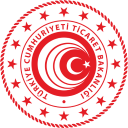 YURT DIŞI FUAR DESTEĞİ
12
Ticaret Bakanlığı (www.ticaret.gov.tr) -İhracat Genel Müdürlüğü
[Speaker Notes: Bireysel Katılım: İBGS’lerden gelen taleplere istinaden veya re’sen Bakanlıkça belirlenerek Bakanlık resmi web sayfasında ilan edilen ve yurt dışında düzenlenen desteklenecek sektörel nitelikteki uluslararası fuarlar listesinde yer alan fuarlara katılımcıların doğrudan katılımlarını ifade eder. (Genel nitelikteki uluslararası fuarlara bireysel katılım gerçekleştirilmiyor.)]
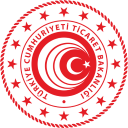 YURT İÇİ FUAR DESTEĞİ
13
Ticaret Bakanlığı (www.ticaret.gov.tr) - İhracat Genel Müdürlüğü
[Speaker Notes: Destek Üst Limitleri 

1. Bu Karar kapsamında yer alan destek üst limitleri her takvim yılı başında (TÜFE + Yİ-ÜFE)/2 oranında güncellenir.]
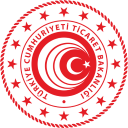 PAZARA GİRİŞTE DİJİTAL FAALİYETLERİN DESTEKLENMESİ
Hedef Grup
İşbirliği Kuruluşları
2 ay önce ön onay başvurusu
Destek Kapsamındaki Giderler
a) Sanal fuar katılımı kapsamında yurt dışına yönelik internet, mobil ve benzeri dijital ortamları da içeren yazılı ve görsel iletişim veya reklam kampanyalarına dair hizmet giderleri, 
b) Sanal fuar katılımının planlaması ve koordinasyonuna yönelik hizmet giderleri, 
c) Eşleştirme ve ikili iş görüşmelerinin organizasyonuna ilişkin giderler, 
ç) Sanal fuar katılımı kapsamında ana organizatöre ödenen giderler.
Destek Miktarı : 50.000 ABD Doları
Destek Oranı : % 50
SANAL FUARLARA KATILIM DESTEĞİ
Ticaret Bakanlığı-İhracat Genel Müdürlüğü
14
[Speaker Notes: Destek Kapsamı 

İşbirliği kuruluşlarınca gerçekleştirilen sanal fuar katılımları çerçevesinde aşağıda belirtilen giderler desteklenir:

a) Sanal fuar katılımı kapsamında yurt dışına yönelik internet, mobil ve benzeri dijital ortamları da içeren yazılı ve görsel iletişim veya reklam kampanyalarına dair hizmet giderleri, 
b) Sanal fuar katılımının planlaması ve koordinasyonuna yönelik hizmet giderleri, 
c) Eşleştirme ve ikili iş görüşmelerinin organizasyonuna ilişkin giderler, 
ç) Sanal fuar katılımı kapsamında ana organizatöre ödenen giderler. 

(a) bendi kapsamındaki faaliyetler yabancı şirket, kurum ve kuruluşları hedeflemek üzere İngilizce ve/veya ihtiyaç duyulan diğer dillerde yapılır. 
(a) bendi kapsamındaki faaliyetlerin birden çok dilde yapılması durumunda; tanıtım harcamalarına ilişkin düzenlenen sözleşmeye konu tanıtım unsurlarının hangi ülkelerde kullanılacağının belirtilmesi gerekir. 

Bir sanal fuarın destek kapsamına alınabilmesi için katılımcı sayısının 100’den ve fuar süresince sanal fuar portalına giriş yapacak çevrimiçi ziyaretçi sayısının da 500’den az olmaması gerekir. 
Yabancı katılımcı sayısının toplam katılımcı sayısının yarısından az olmaması ve yabancı ziyaretçi sayısının toplam ziyaretçi sayısının yarısından az olmaması gerekir. 
İşbirliği kuruluşu tarafından iletilen sanal fuar katılım projesinde hedeflenen katılımcı ve ziyaretçi sayılarının, bu maddenin gerekli şartları sağlamaması durumunda söz konusu proje destek kapsamına alınmaz. 
Katılım sağlanan sanal fuarın, gerekli şartları sağlamadığının fuar sonrasında tespit edilmesi halinde proje destek kapsamına alınmış olsa dahi destek başvurusu değerlendirmeye alınmaz. 
Sanal fuarın destek kapsamına alınabilmesi için fiziksel fuarlardaki unsurların dijital ortama yansıtılarak düzenlenmiş olması gerekir. 
Hazırlanan tanıtım unsurlarında Ticaret Bakanlığı ve Türkiye Markası Logosu kullanılır.

Onay Başvurusu ve Değerlendirme

İşbirliği kuruluşu, toplu katılımın gerçekleştirileceği sanal fuarın destek kapsamına alınmasına dair proje başvurusunu EK-C’nin birinci kısmında belirtilen belgelerle fuarın başlama tarihinden en geç 2 ay önce Bakanlığa iletir. 
Proje başvurusu dosyasında eksik belge olması durumunda, İşbirliği kuruluşuna eksik belge bildirim yazısı iletilir. 
Sanal fuar ana organizatörünün yurt dışında yerleşik olması halinde Bakanlık tarafından ilgili ülkedeki Ticaret Müşavirliğinin/Ticaret Ataşeliğinin/Bakanlık Temsilcisinin görüş ve değerlendirmesi alınır. 
Sanal fuar ana organizatörünün yurt dışında yerleşik olduğu ülkede Ticaret Müşaviri/Ticaret Ataşesi/Bakanlık Temsilcisinin bulunmadığı durumlarda görüş ve değerlendirme alınmaksızın inceleme yapılır. 
Proje başvuruları; sanal fuarın nitelikleri, fuara katılımın ülkemiz ihracatına olası katkısı, daha önce düzenlenmiş olması halinde sanal fuarın geçmiş yıllardaki performansı ve varsa Ticaret Müşavirliği/Ticaret Ataşeliği/Bakanlık Temsilcisinin görüş ve değerlendirmeleri dikkate alınarak Bakanlıkça sonuçlandırılır. 
Bakanlık tarafından gerek görülmesi halinde başvuru bulunmaksızın sanal fuara katılım sağlanması hususunda işbirliği kuruluşunu resen görevlendirebilir. 
İşbirliği kuruluşu, onaylanan sanal fuar katılımlarına ilişkin kesinleşmiş olan yerli katılımcı bilgilerini EK-D-2’nin birinci kısmında yer alan listeye işleyerek sanal fuarın başlangıç tarihinden en geç 7 iş günü öncesine kadar Bakanlığa iletir. 
Özel ve zorunlu hallerde, başvuruda bulunan işbirliği kuruluşlarının düzenleyeceği sanal fuar katılımını destek kapsamına almaya Bakanlık yetkilidir. 

Sanal Fuar Katılımına Yönelik İşbirliği Kuruluşunun Görev ve Sorumlulukları 

Bakanlık tarafından sanal fuar katılımı uygun görülen işbirliği kuruluşu aşağıda belirtilen hususlarda görevli ve sorumludur: 

Desteğe konu sanal fuar uygulamasının görüntülenebilmesi ve takip edilebilmesi için Bakanlığa gerekli tanımlamaları (kullanıcı adı, şifre vb.) sağlar. 
Sanal fuar katılımının bitimini müteakip 15 gün içerisinde ayrıntılı olarak hazırlanmış yerli ve yabancı katılımcı ve ziyaretçi istatistikleri raporunu Bakanlığa iletir. 
Bakanlık tarafından organizasyonla ilgili verilebilecek diğer görevleri yerine getirir. 
Bu madde kapsamındaki yükümlülüklerini yerine getirmediği tespit edilen işbirliği kuruluşunun söz konusu destek müracaatı değerlendirmeye alınmaz. 

Destek Ödemesi

Bu destek için işbirliği kuruluşlarının destek başvurularını, faaliyetin gerçekleşmesini müteakip, sanal fuar katılımı desteği için EK C’nin ikinci kısmında yer alan belgelerle sanal fuar organizasyonu desteği için ise Ek D’nin ikinci kısmında yer alan belgelerle birlikte, faaliyet bitiş tarihinden itibaren en geç 3 ay içerisinde Bakanlıkça belirlenen İBGS’ye yapmaları gerekir. 
Bu destekten yararlanmak için başvuranların ise eksik bilgi ve belgelerini bildirim tarihinden itibaren en geç 2 ay içerisinde tamamlamaları gerekir. Eksikliklerin belirtilen süreler içerisinde tamamlanmaması halinde şirket/işbirliği kuruluşunun destek başvurusunun, mevcut evraklar çerçevesinde tekemmül etmiş harcama kalemleri için destek ödemesi yapılır.]
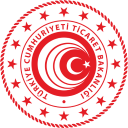 PAZARA GİRİŞTE DİJİTAL FAALİYETLERİN DESTEKLENMESİ
Hedef Grup
İşbirliği Kuruluşları
6 ay önce ön onay başvurusu
Destek Kapsamındaki Giderler
Sanal fuar organizasyonu tanıtımı kapsamındaki harcamaların en az % 80’i yurt dışına yönelik olmak kaydıyla, internet, mobil ve benzeri dijital ortamları da içeren yazılı ve görsel iletişim veya reklam kampanyalarına dair hizmet giderleri, 
Sanal fuar organizasyonun planlamasına ve koordinasyonuna yönelik hizmet giderleri, 
Eşleştirme ve ikili iş görüşmelerinin organizasyonuna ilişkin giderler, 
Sanal fuar organizasyonunun gerçekleştirildiği platformlara ödenen giderler. 
Destek Miktarı : 100.000 ABD Doları
Destek Oranı : % 50
SANAL 
FUAR ORGANİZASYONU
DESTEĞİ
Ticaret Bakanlığı-İhracat Genel Müdürlüğü
15
[Speaker Notes: Destek Kapsamı 

İşbirliği kuruluşlarınca düzenlenen sanal fuar organizasyonu çerçevesinde aşağıda belirtilen giderler desteklenir: 

Sanal fuar organizasyonu tanıtımı kapsamındaki harcamaların en az % 80’i yurt dışına yönelik olmak kaydıyla, internet, mobil ve benzeri dijital ortamları da içeren yazılı ve görsel iletişim veya reklam kampanyalarına dair hizmet giderleri, 
Sanal fuar organizasyonun planlamasına ve koordinasyonuna yönelik hizmet giderleri, 
Eşleştirme ve ikili iş görüşmelerinin organizasyonuna ilişkin giderler, 
Sanal fuar organizasyonunun gerçekleştirildiği platformlara ödenen giderler. 

(a) bendi kapsamındaki faaliyetler yabancı şirket, kurum ve kuruluşları hedeflemek üzere İngilizce ve/veya ihtiyaç duyulan dillerde yapılır. 
(a) bendi kapsamındaki faaliyetlerin birden çok dilde yapılması durumunda; tanıtım harcamalarına ilişkin düzenlenen sözleşmeye konu tanıtım unsurlarının hangi ülkelerde kullanılacağının belirtilmesi gerekir.
Sanal fuar organizasyonu başvurusunun Bakanlık evrak kaydına giriş yaptığı tarihten önce işbirliği kuruluşu tarafından yapılan tanıtım harcamaları destek kapsamında değerlendirmeye alınmaz. 
Bir sanal fuar organizasyonunun destek kapsamına alınabilmesi için katılımcı sayısının 50’den ve fuar süresince sanal fuar portalına giriş yapacak çevrimiçi ziyaretçi sayısının da 250’den az olmaması gerekir. 
Yabancı ziyaretçi sayısının, toplam ziyaretçi sayısının yarısından az olmaması gerekir. 
İşbirliği kuruluşu tarafından iletilen sanal fuar organizasyonu projesinde hedeflenen katılımcı ve ziyaretçi sayılarının bu maddenin birinci ve ikinci fıkrasında yer alan şartları sağlamaması durumunda söz konusu proje destek kapsamına alınmaz. 
Sanal fuar organizasyonunun bu maddenin birinci ve ikinci fıkralarında yer alan şartları sağlamadığının fuar sonrasında tespit edilmesi halinde proje destek kapsamına alınmış olsa dahi destek başvurusu değerlendirmeye alınmaz. 
Bu maddenin birinci ve ikinci fıkralarında yer alan şartları taşımayan sanal fuar organizasyonu başvurularından, dış ticaret politikaları, ihracat stratejileri ve ekonomik öncelikler doğrultusunda Bakanlıkça belirlenenler destek kapsamına alınabilir. 
Sanal fuar organizasyonunun destek kapsamına alınabilmesi için fiziksel fuarlardaki unsurların dijital ortama yansıtılarak düzenlenmiş olması gerekir. 
Hazırlanan tanıtım unsurlarında Ticaret Bakanlığı ve Türkiye Markası Logosu kullanılır.

Onay Başvurusu ve Değerlendirme 

İşbirliği kuruluşlarının tek başına veya diğer işbirliği kuruluşları ile birlikte düzenleyeceği sanal fuar organizasyonu için, EK-D’nin birinci kısmında belirtilen başvuru belgeleri ile birlikte program başlangıç tarihinden en az 6 ay önce Bakanlığa onay başvurusunda bulunulur. 
Başvuru dosyasında eksik belge olması durumunda, işbirliği kuruluşuna eksik belge bildirim yazısı iletilir. –
İşbirliği kuruluşları, onaylanan sanal fuar organizasyonlarına ilişkin kesinleşmiş olan yerli ve yabancı katılımcı listelerini (EK-D-2), programın başlangıç tarihinden en geç 7 (yedi) iş günü öncesine kadar Bakanlığa iletir. 
Bakanlık, gerek görülmesi halinde başvuru olmaksızın sanal fuar organizasyonu gerçekleştirmek hususunda işbirliği kuruluşlarını resen görevlendirebilir. 
Birinci fıkrada yer alan süre şartına tabi olmaksızın, özel ve zorunlu hallerde, başvuruda bulunan işbirliği kuruluşlarının tek başına veya diğer işbirliği kuruluşları ile birlikte düzenleyeceği sanal fuar organizasyonunu destek kapsamına almaya Bakanlık  yetkilidir. 

Sanal Fuar Organizasyonlarının İzlenmesi 

Sanal fuar organizasyonu gerçekleşirken Bakanlık ve/veya ilgili İBGS temsilcisi/temsilcileri tarafından izlenebilir. 
Bu durumda, işbirliği kuruluşu fuarın başlangıç tarihinden 3 gün önce desteğe konu sanal fuar organizasyonun görüntülenebilmesi ve takip edilebilmesi için Bakanlığa gerekli tanımlamaları (kullanıcı adı, şifre vb.) sağlar.

İşbirliği Kuruluşunun Görev ve Sorumlulukları 

İşbirliği kuruluşları aşağıda belirtilen hususlarda görevli ve sorumludurlar: 

Sanal fuar organizasyonu bitimini müteakip 15 gün içerisinde ayrıntılı olarak hazırlanmış katılımcı ve ziyaretçi istatistikleri raporunu Bakanlığa iletir. 
Bakanlık tarafından gerekli görülmesi halinde sanal fuar organizasyonu esnasında Bakanlık adına ücretsiz stant ve stant alanı temin eder. 
Bakanlık tarafından organizasyonla ilgili verilebilecek diğer görevleri yerine getirir. 

Bu madde kapsamındaki yükümlülüklerini yerine getirmediği tespit edilen işbirliği kuruluşunun söz konusu destek müracaatı değerlendirmeye alınmaz.

Destek Ödemesi

Bu destek için işbirliği kuruluşlarının destek başvurularını, faaliyetin gerçekleşmesini müteakip, sanal fuar katılımı desteği için EK C’nin ikinci kısmında yer alan belgelerle sanal fuar organizasyonu desteği için ise Ek D’nin ikinci kısmında yer alan belgelerle birlikte, faaliyet bitiş tarihinden itibaren en geç 3 (üç) ay içerisinde Bakanlıkça belirlenen İBGS’ye yapmaları gerekir. 
Bu destekten yararlanmak için başvuranların ise eksik bilgi ve belgelerini bildirim tarihinden itibaren en geç 2 ay içerisinde tamamlamaları gerekir. Eksikliklerin belirtilen süreler içerisinde tamamlanmaması halinde şirket/işbirliği kuruluşunun destek başvurusunun, mevcut evraklar çerçevesinde tekemmül etmiş harcama kalemleri için destek ödemesi yapılır.]
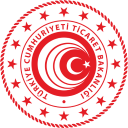 NOTLAR
Mevzuat
www.ticaret.gov.tr (İhracat-Fuar)
https://kolaydestek.gov.tr
www.trademap.org (Cenevre)/Ücretsiz üyelik
Bankacılık Sistemi
Yurt Dışında Düzenlenen Belgeler
Destekleme ve Fiyat İstikrar Fonu (DFİF)
Merkez Bankası
Mahsup İşlemi
Ödemelerde Para Birimi TL
Başvurular Destek Yönetim Sistemi (DYS) ile
Ticaret Bakanlığı-İhracat Genel Müdürlüğü
16
[Speaker Notes: SGK veya maliyeye borç var ise mahsup

Merkez bankası kuruyla tl ödeniyor]
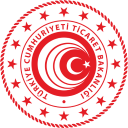 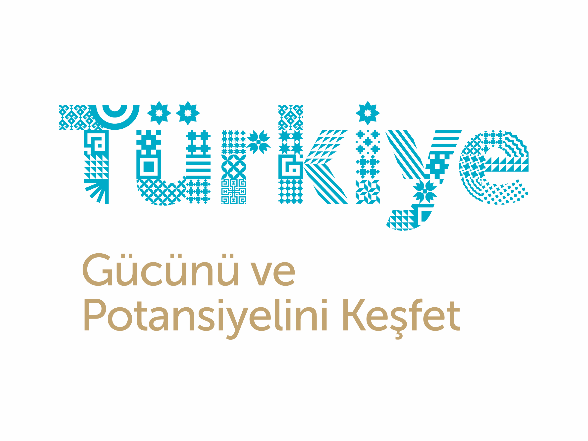 İHRACATA YÖNELİK
DEVLET DESTEKLERİ
T.C. TİCARET BAKANLIĞI
İHRACAT GENEL MÜDÜRLÜĞÜ
HALİSE BÜŞRA ÜNSAL
unsalh@ticaret.gov.tr
03122047500
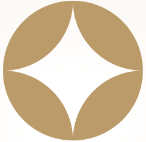 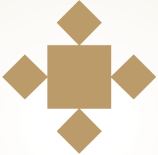 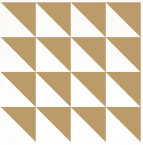 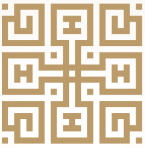 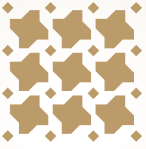 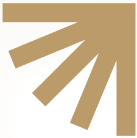 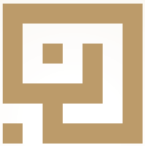 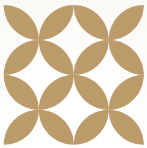 [Speaker Notes: +	











































































	*»1q	0İM Jbfvdsf
01 0ŞİP]